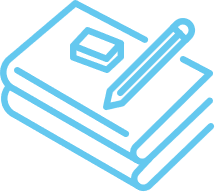 Higher level math instruction
Objective: You will learn about high-quality, free online resources for learning higher level mathematics.
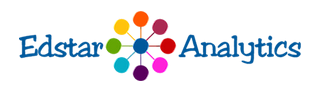 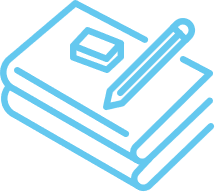 Higher level math instruction
What we will do:  
Take the pre-test so that you will know what you should learn from this lesson.
Go to http://aspirations.sparc37.com/ and click on the Academic Record icon.  
Click on the link for "High Level STEM” and “Open Courses MIT.”
Click the link for "High Level STEM" to access the "Brilliant" website.
Create a free account and explore the "Courses" and "Practice“ menus.
Click the link for "Open Courses MIT" to access the MIT Open Courseware website and explore the "Find Courses" menu.
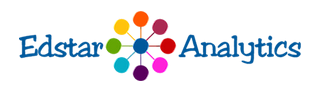 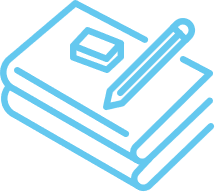 Higher level math instruction
Discussion: Share one interesting course or activity you discovered at one of these websites. How can you use these sites during and after high
school?
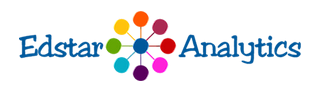 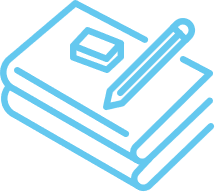 Higher level math instruction
Demonstrate your learning:  Take the post-test to demonstrate your knowledge of finding higher level math resources.
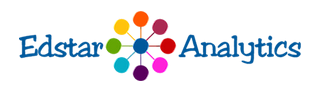